SČÍTANIE
Pedagogická fakulta UK Bratislava
Ústav pedagogických vied a štúdií
Katedra predprimárnej a primárnej pedagogiky
Autor:  Mgr. Barbora Riedl
Statický model – neusporiadaná množina
Danka má náhrdelník s 5 korálikmi. Janka má náhrdelník so 4 korálikmi. 
Koľko korálikov majú Danka a Janka spolu?
Danka
Janka
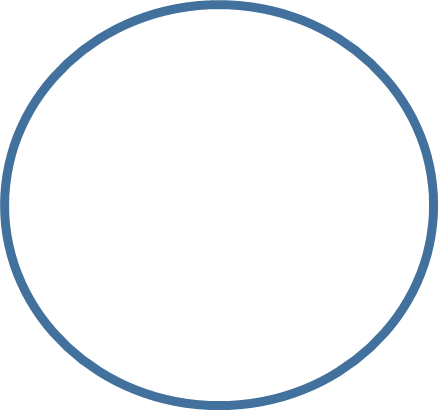 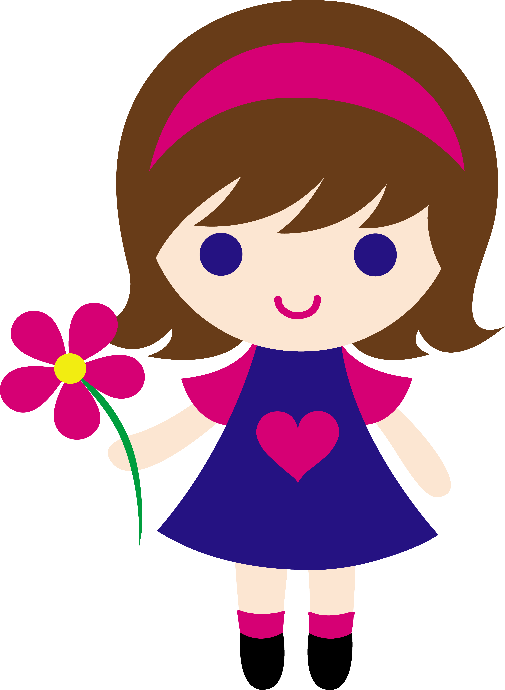 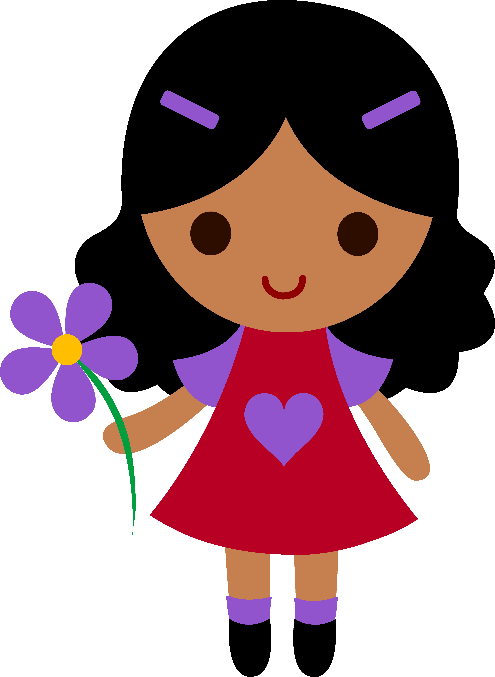 5 + 4 = 9
4 + 5 = 9
Danka a Janka majú spolu 9 korálikov.
Statický model – usporiadaná množina
Danka má náhrdelník s 5 korálikmi. Janka má na náhrdelníku o 4 koráliky viac. Koľko korálikov má Janka na náhrdelníku?
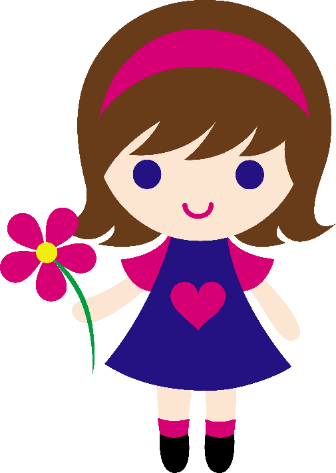 Danka
Janka
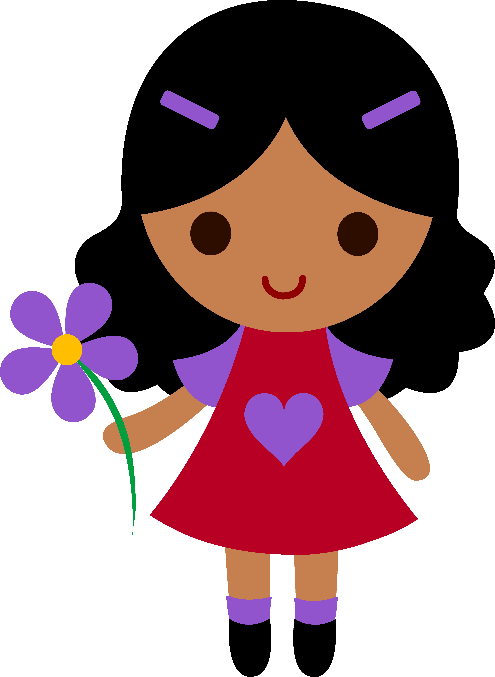 5 + 1 + 1 + 1+ 1 = 9
5 + 4 = 9
Janka má na náhrdelníku 9 korálikov.